BIGGER YOUR
Powerpoint
Summary
Business Report
Business Showcase
Work plan
Your content hits here, or by copying your text, select paste in this box and choose to keep only text.
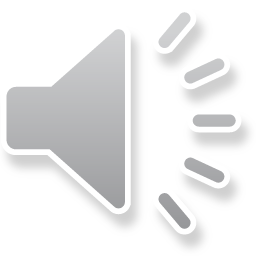 1
2
3
4
Overview of the work
Status of Completion
Project Showcase
Summary and deficiency
1
Overview of the work
Your content hits here, or by copying your text, select paste in this box and choose to keep only text.
NE
ADD YOUR TITLE HERE
1-1
Enter your text here and enter your text here
Enter your text here and enter your text here
Enter your text here and enter your text here
ADD YOUR TITLE HERE
1-2
Your content hits here, or by copying your text, select paste in this box and choose to keep only text.
Your content hits here, or by copying your text, select paste in this box and choose to keep only text.
Your content hits here, or by copying your text, select paste in this box and choose to keep only text.
ADD YOUR TITLE HERE
1-3
Your content hits here, or by copying your text, select paste in this box and choose to keep only text.
Your content hits here, or by copying your text, select paste in this box and choose to keep only text.
Your content hits here, or by copying your text, select paste in this box and choose to keep only text.
ADD YOUR TITLE HERE
1-4
Add text
Add text
Your content hits here, or by copying your text, select paste in this box and choose to keep only text.
Your content hits here, or by copying your text, select paste in this box and choose to keep only text.
Add text
Add text
2
Status of Completion
Your content hits here, or by copying your text, select paste in this box and choose to keep only text.
TW
ADD YOUR TITLE HERE
2-1
Your content hits here, or by copying your text, select paste in this box and choose to keep only text. Your content hits here, or by copying your text, select paste in this box and choose to keep only text.
01
02
03
04
Add text
Add text
Add text
Add text
ADD YOUR TITLE HERE
2-2
01
02
Enter your text
Enter your text
06
03
Title
Title
05
04
Enter your text
Enter your text
Title
Title
Title
Title
Enter your text
Enter your text
ADD YOUR TITLE HERE
2-3
Please add text here
Please add text here
Please add text here
Please add text here
Please add text here
Please add text here
Please add text here
ADD YOUR TITLE HERE
2-4
Enter your text here and enter your text here
Enter your text here and enter your text here
Enter your text here and enter your text here
Enter your text here and enter your text here
Enter your text here and enter your text here
3
Project Showcase
Your content hits here, or by copying your text, select paste in this box and choose to keep only text.
HREE
ADD YOUR TITLE HERE
3-1
Your content hits here, or by copying your text after selecting paste in this box and selecting to keep only the text of your content hit here with your content hit here
3Month
5Month
1Month
Delivery819Million
Payment:808Million
Delivery130Million
Payment:116Million
Delivery513Million
Payment: 513Million
6Month
2Month
4Month
Delivery124Million
Payment:70Million
Delivery97Million
Payment:97Million
Delivery450Million
Payment: 429Million
ADD YOUR TITLE HERE
3-2
Creative charts add color to your report
Your content hits here, or by copying your text, select paste in this box, and choose to keep only text Click here to add text subheadings
ADD YOUR TITLE HERE
3-3
03
Please enter text
Please enter text
Please enter a title
02
Please enter text
Please enter text
Enter a title
01
Please enter text
Please enter text
Please enter a title
ADD YOUR TITLE HERE
3-4
02
01
Please enter a title
Please enter a title
Please enter text
Please enter text
Please enter text
Please enter text
04
03
Please enter a title
Please enter a title
Please enter text
Please enter text
Please enter text
Please enter text
4
Summary and deficiency
Your content hits here, or by copying your text, select paste in this box and choose to keep only text.
F UR
ADD YOUR TITLE HERE
4-1
Add a title here
60%
50%
40%
30%
20%
Your content hits here, or by copying your text after selecting paste in this box and selecting to keep only the text of your content hit here
Your content hits here, or by copying your text after selecting paste in this box and selecting to keep only the text of your content hit here
Your content hits here, or by copying your text after selecting paste in this box and selecting to keep only the text of your content hit here
10%
0%
Click here to add a title
ADD YOUR TITLE HERE
4-2
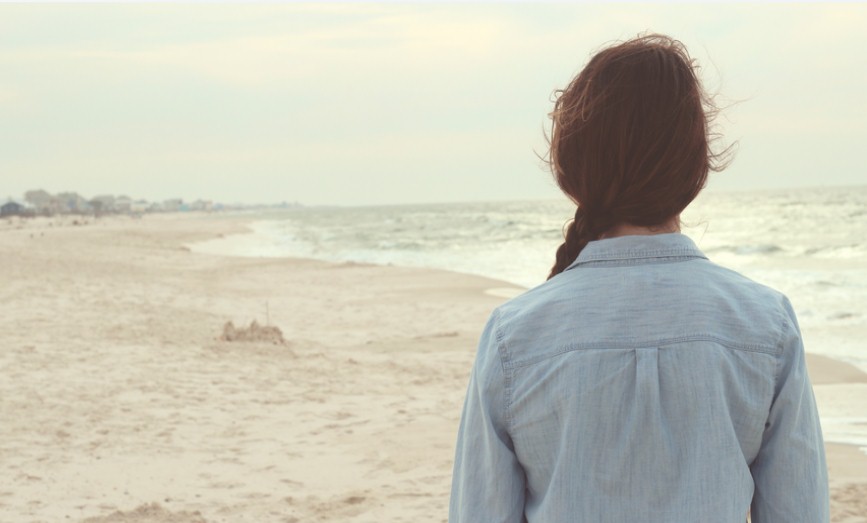 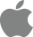 Your content hits here, or by copying your text after selecting paste in this box and selecting to keep only the text of your content hit here with your content hit here, or by copying your text after selecting paste in this box and selecting only to keep the text of your content hit here
ADD YOUR TITLE HERE
4-3
01
OPTION
Add content here to add content here Add content to add content here
02
Add text here
Add text here
Add text here
Add text here
OPTION
Add content here to add content here Add content to add content here
03
OPTION
Add content here to add content here Add content to add content here
04
Add content here to add content here Add content to add content here
OPTION
ADD YOUR TITLE HERE
4-4
01
02
03
04
Your content hits here, or by copying your text after selecting paste in this box and selecting to keep only text
Your content hits here, or by copying your text after selecting paste in this box and selecting to keep only text
Your content hits here, or by copying your text after selecting paste in this box and selecting to keep only text
Your content hits here, or by copying your text after selecting paste in this box and selecting to keep only text
53%
40%
20%
75%
THANKS FOR
WHATCHING
It's full of love.
I'm not in love with you.